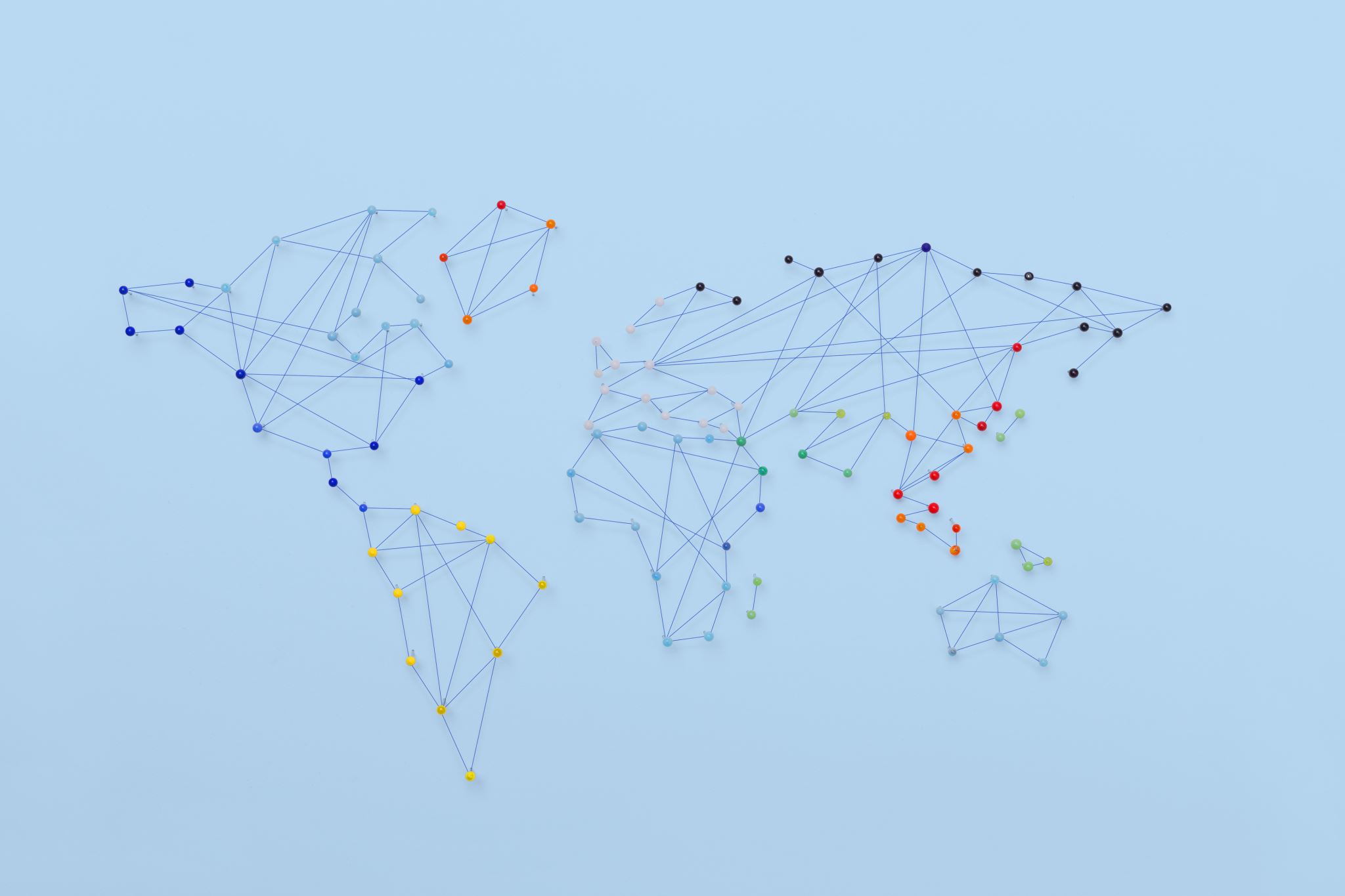 GlobalTrends
What we know and how we know it
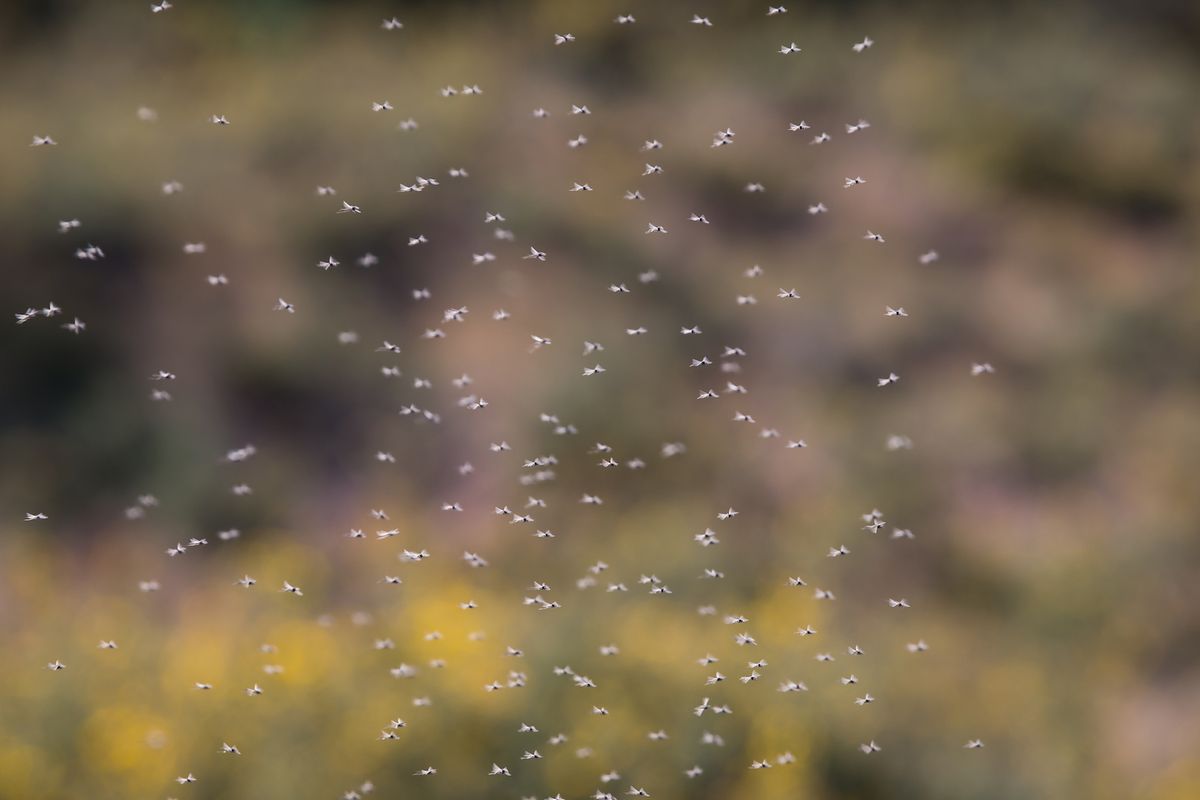 10,000,000,000,000,000,000(10 quintillion)
[Speaker Notes: Number of insects in the world

¾ of all known animals are insects

1 million named insects
5.5-30 million estimated]
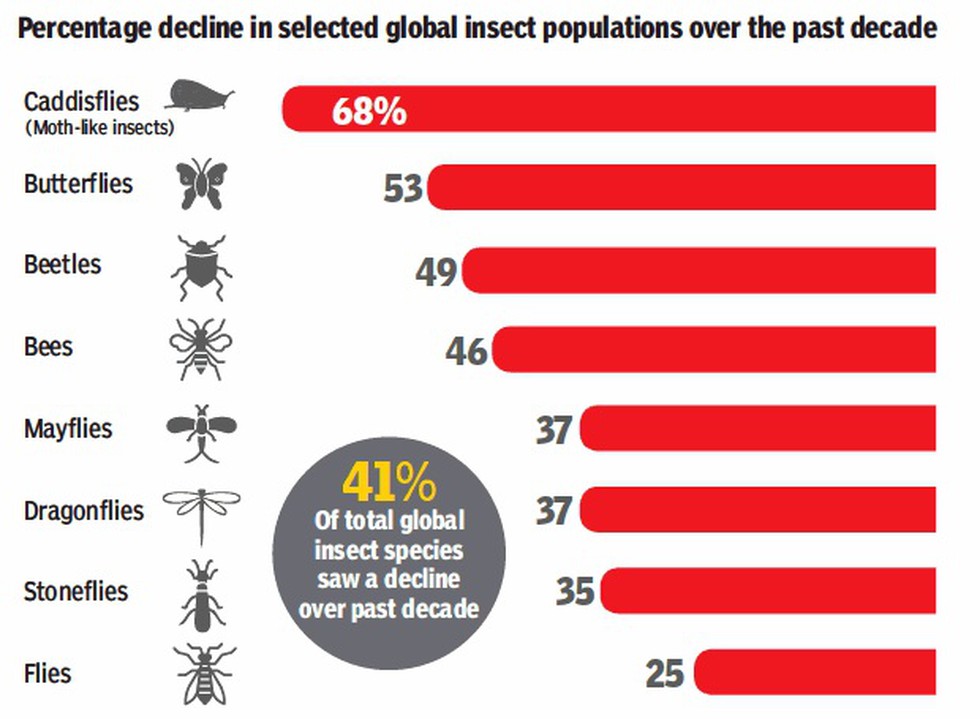 Biological Conservation 2019
[Speaker Notes: 5-10% of insects have gone extinct since mass industrialization (250-500K species!)]
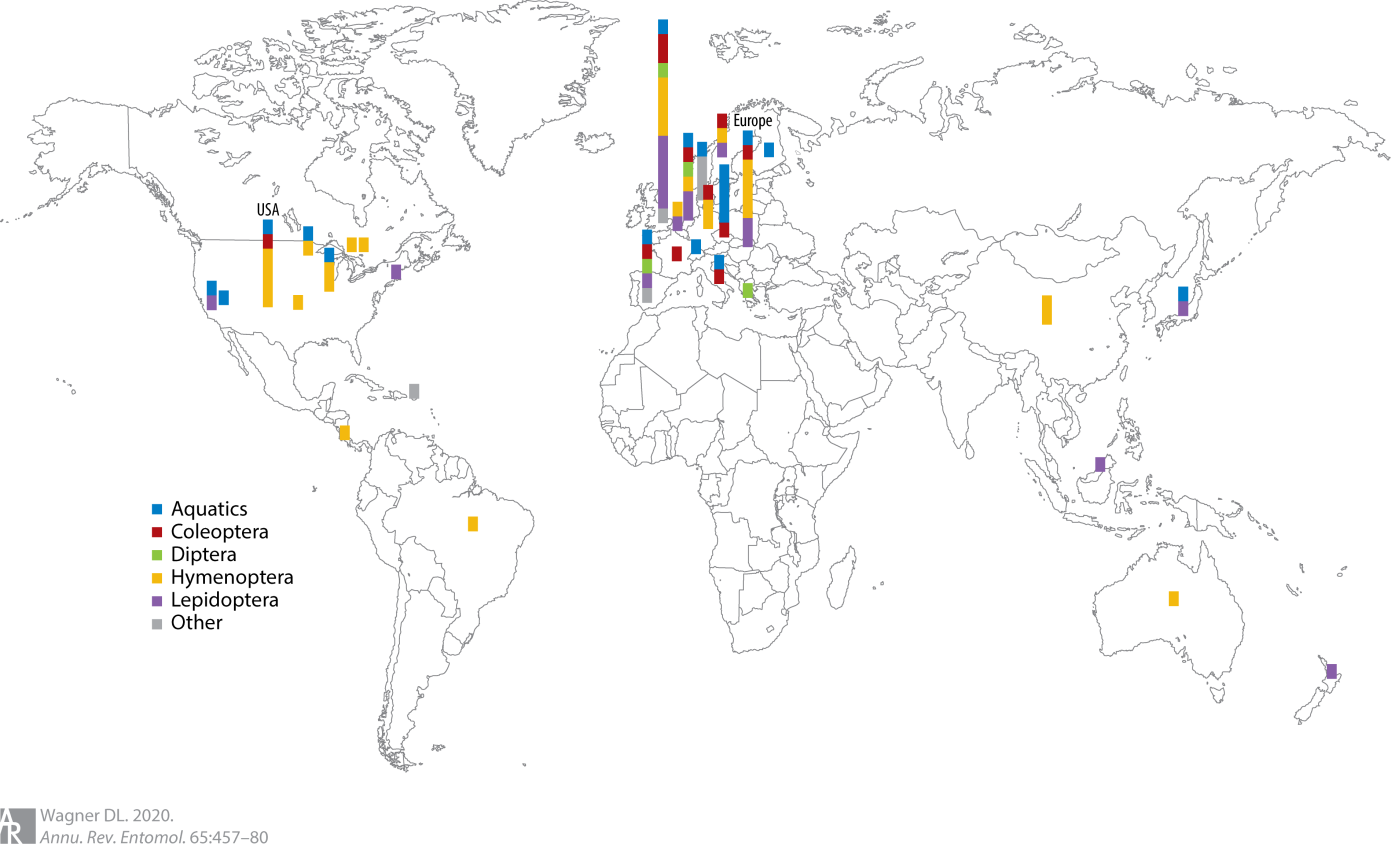 Our understanding is based on relatively few studies
[Speaker Notes: Each square represents a single study, with the base of each stacked bar positioned over the country where a given study was conducted. Reports from China and Australia are based on managed honeybee colonies.]
Threats to Insect Populations
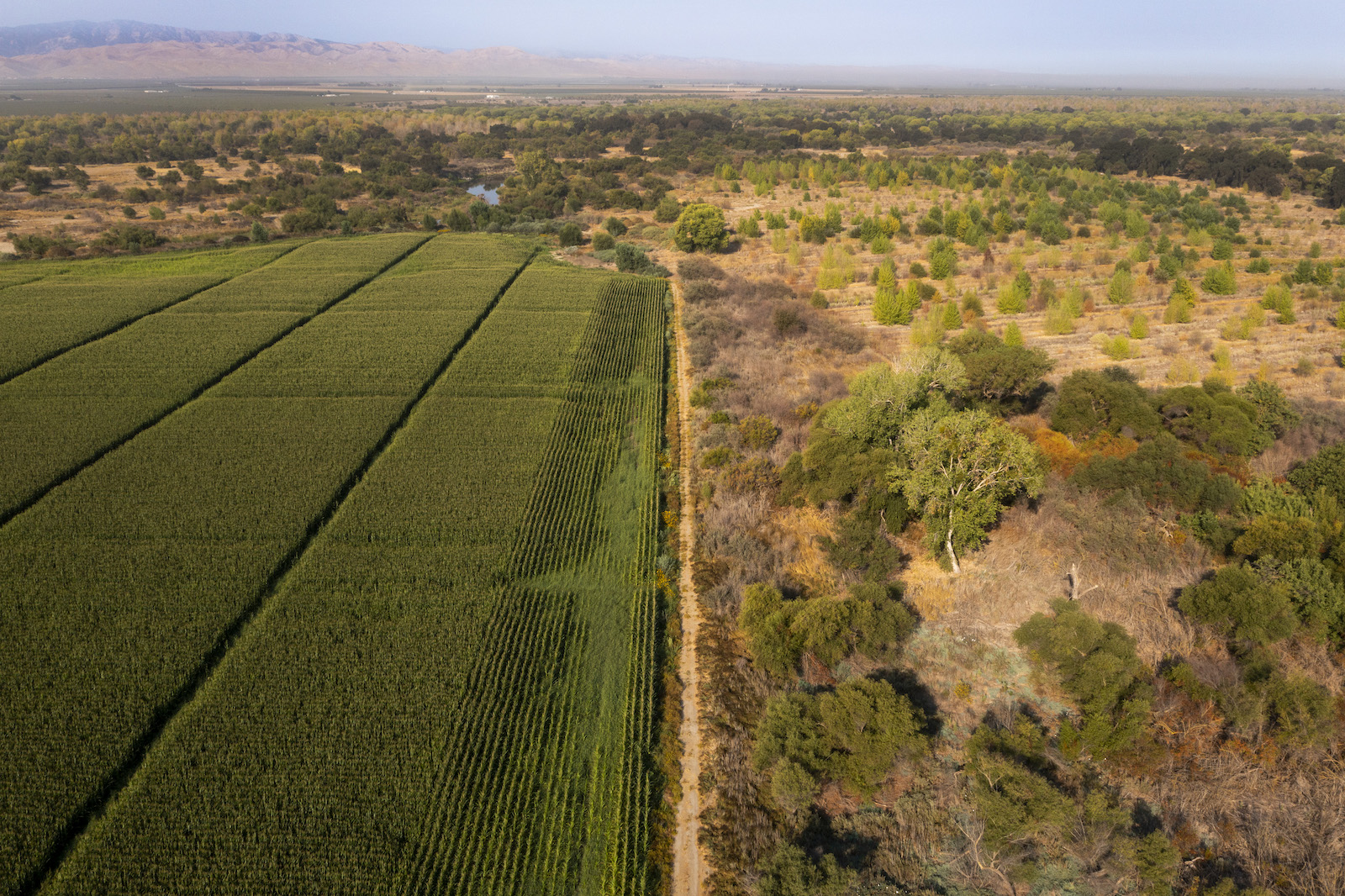 Agricultural Intensification and Land Use Change
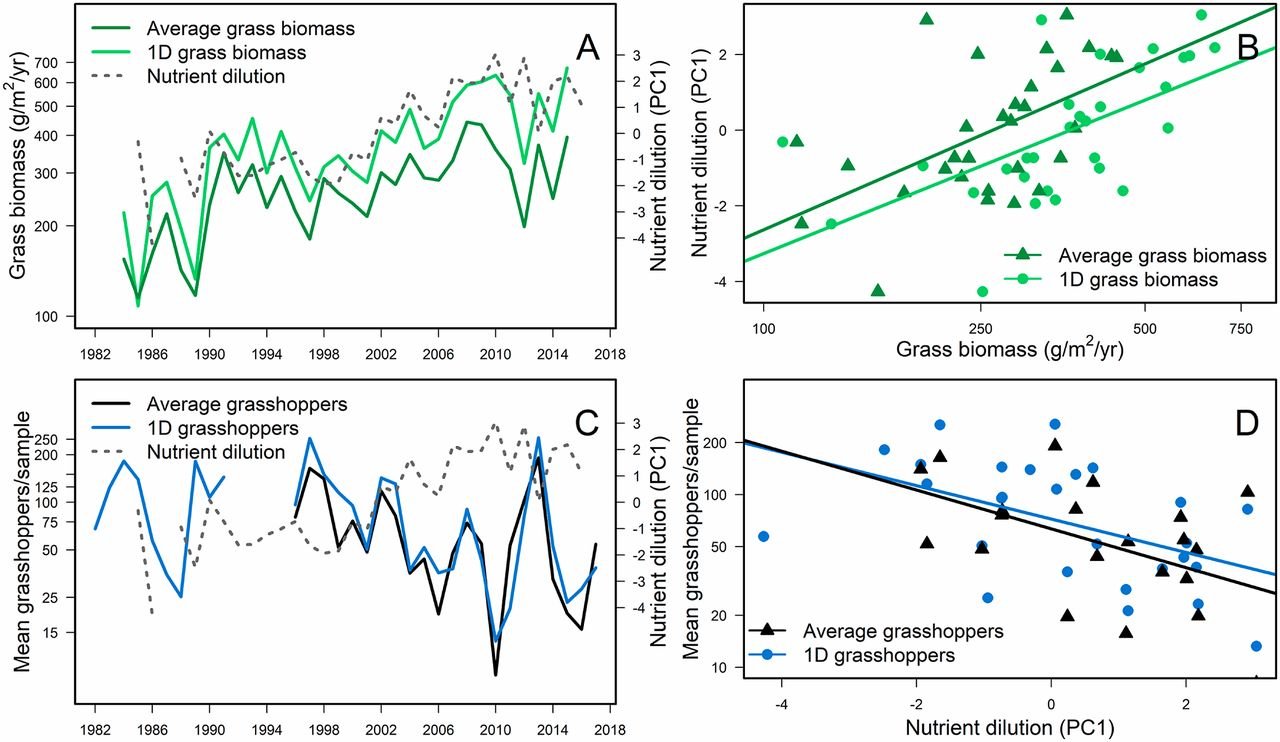 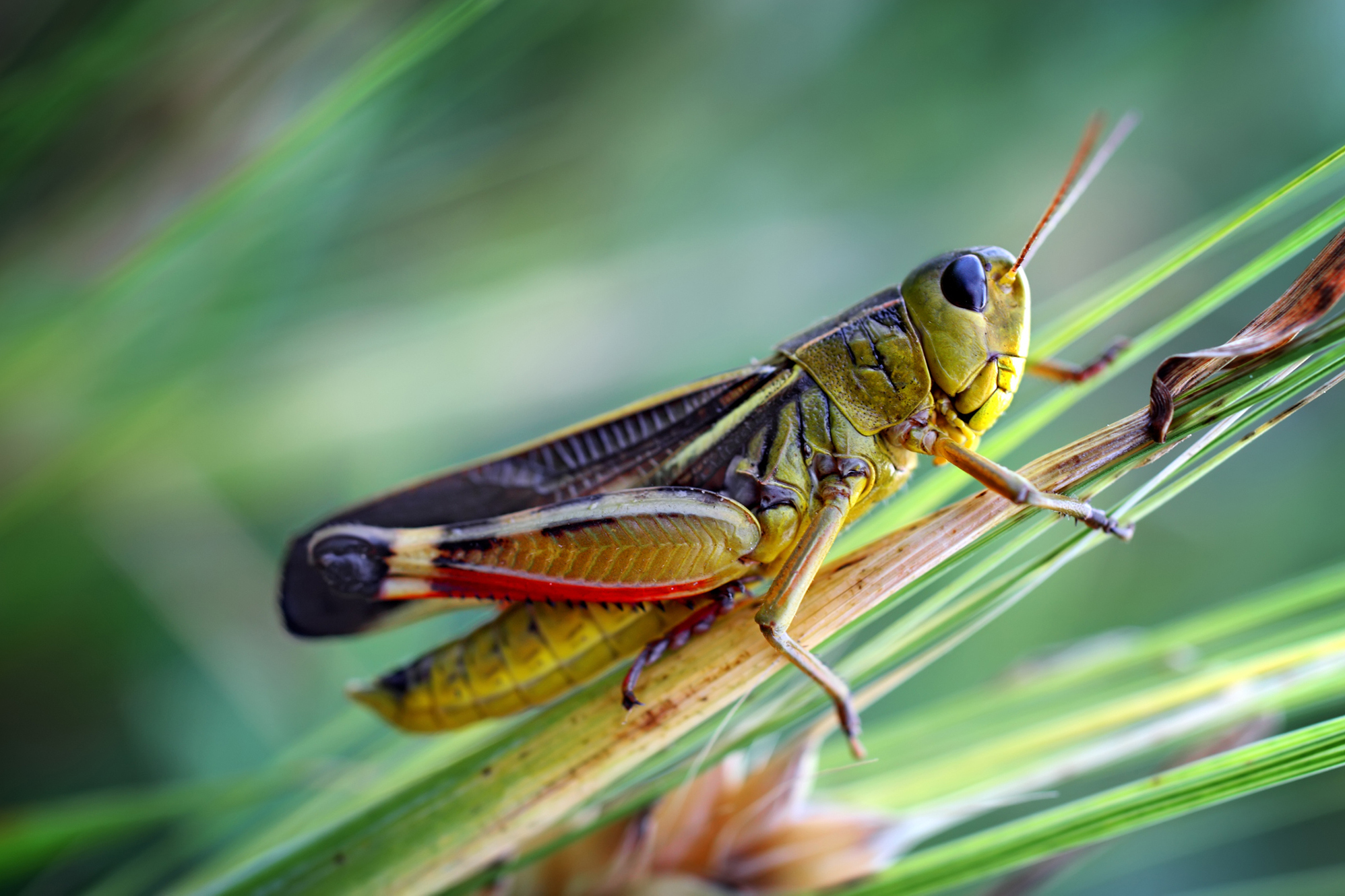 Supply Interruption
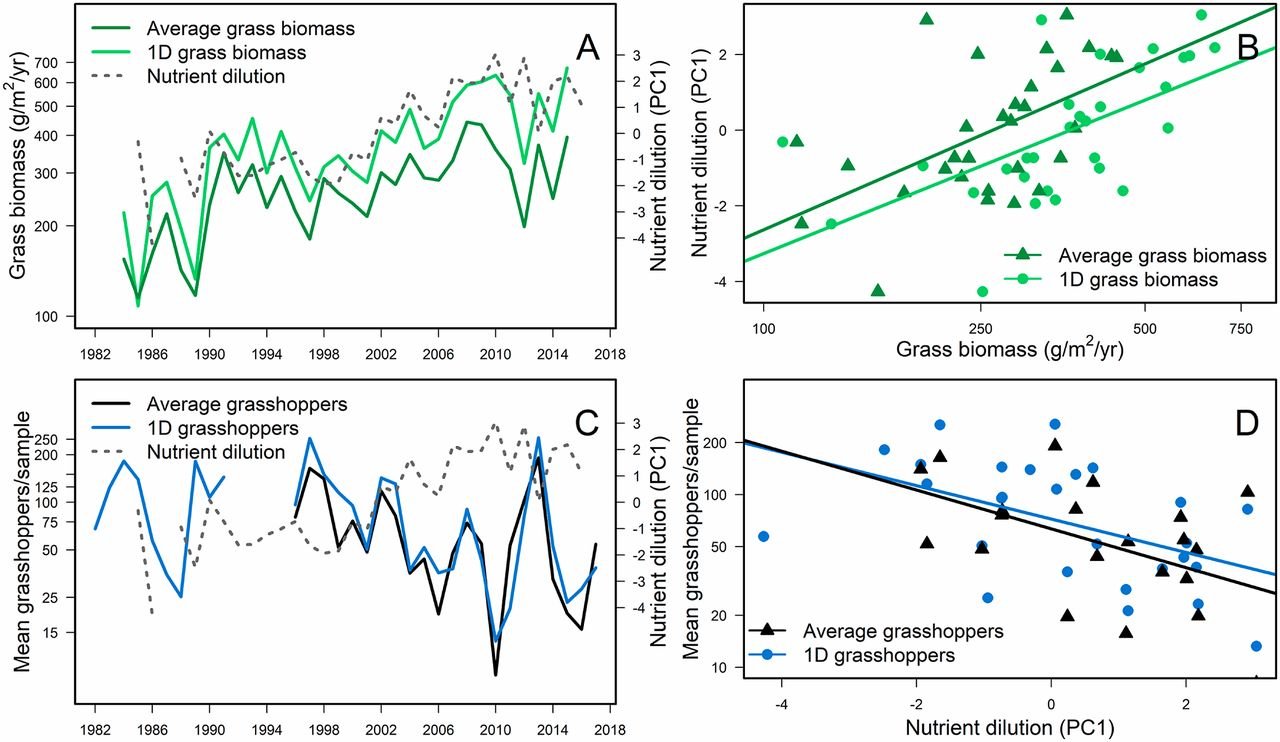 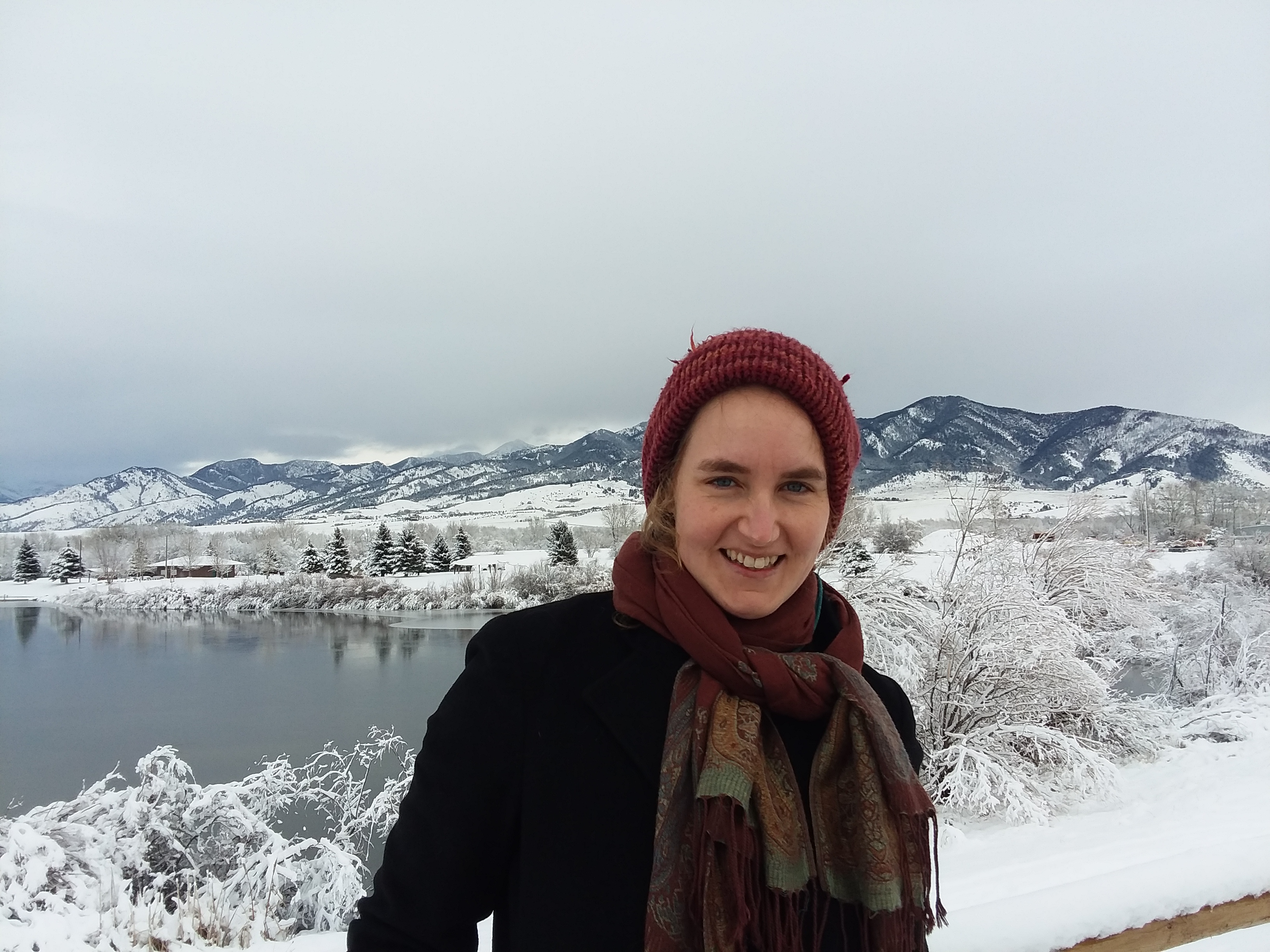 Increased CO2
Welti et al 2020 PNAS
[Speaker Notes: Change in nutrient composition affects insects (welti)]
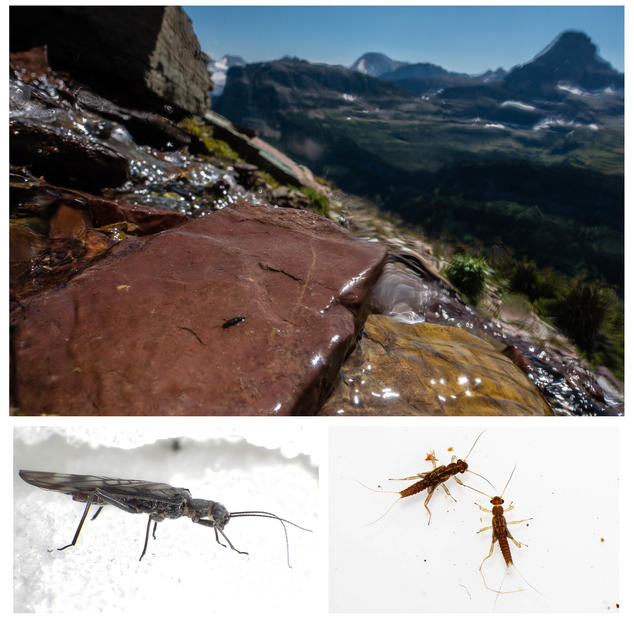 Climate Change
https://www.youtube.com/watch?v=EYh2Z0bcunE
Western
Glacier
Stonefly
Meltwater Lednian Stonefly
[Speaker Notes: Drumming abdomen to find mates
Too hot]
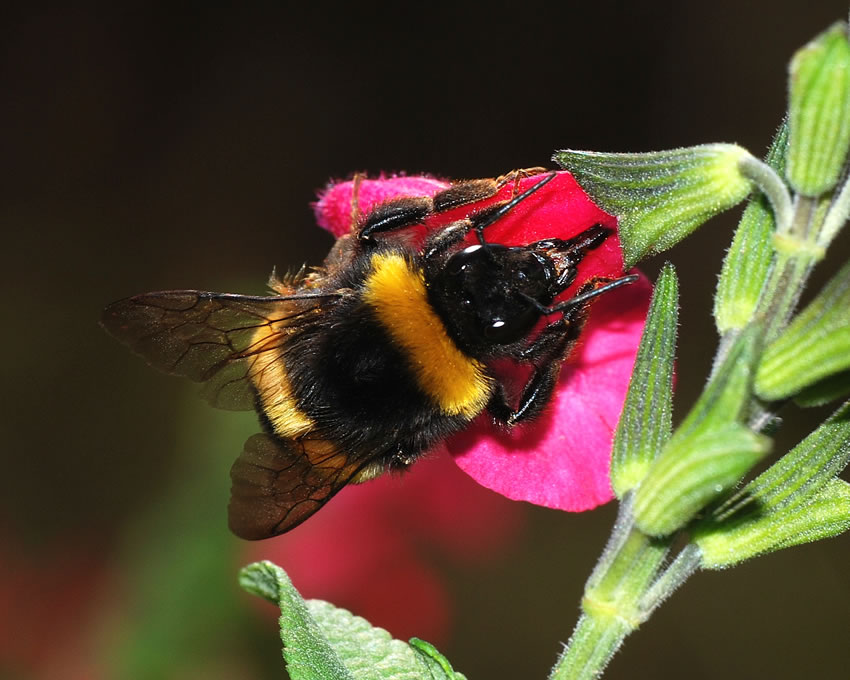 Arctic bumblebee

(it’s too hot for this fuzzy sweater!)
[Speaker Notes: Sit in cone shaped flowers and trap sun’s rays to warm up
Also very furry
Too hot]
Invasive Species

Disrupt food webs

Billions in economic losses
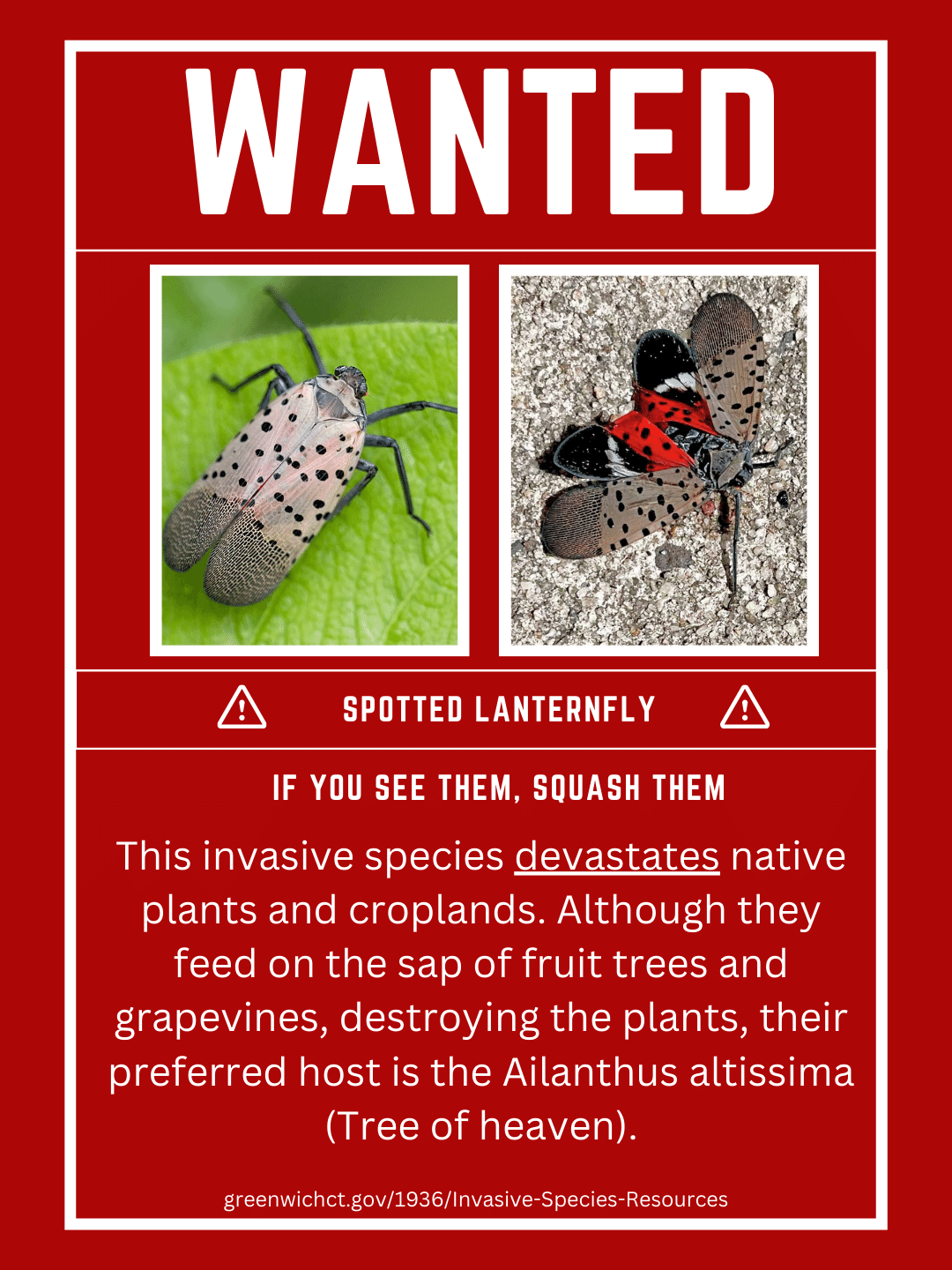 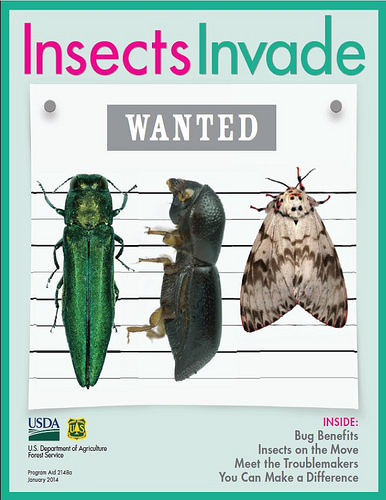 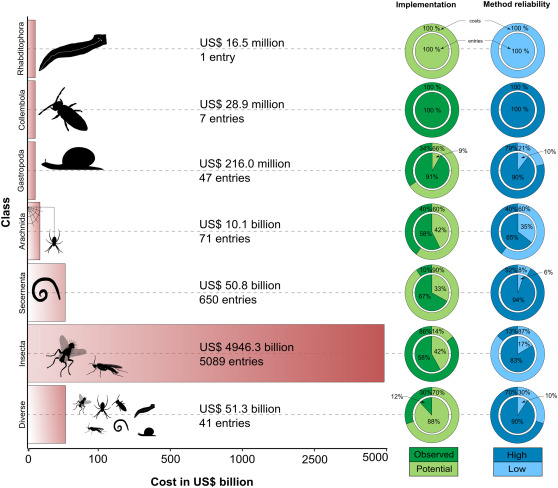 Invasive Species

Disrupt food webs

Billions in economic losses
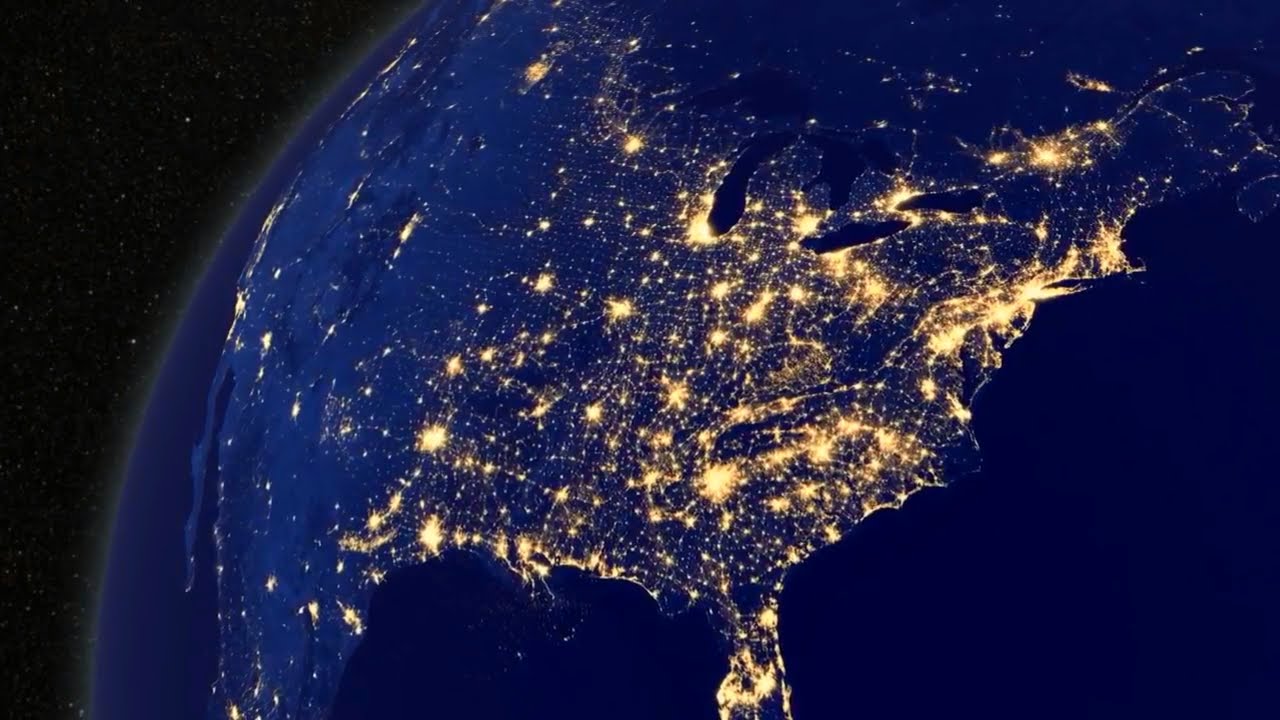 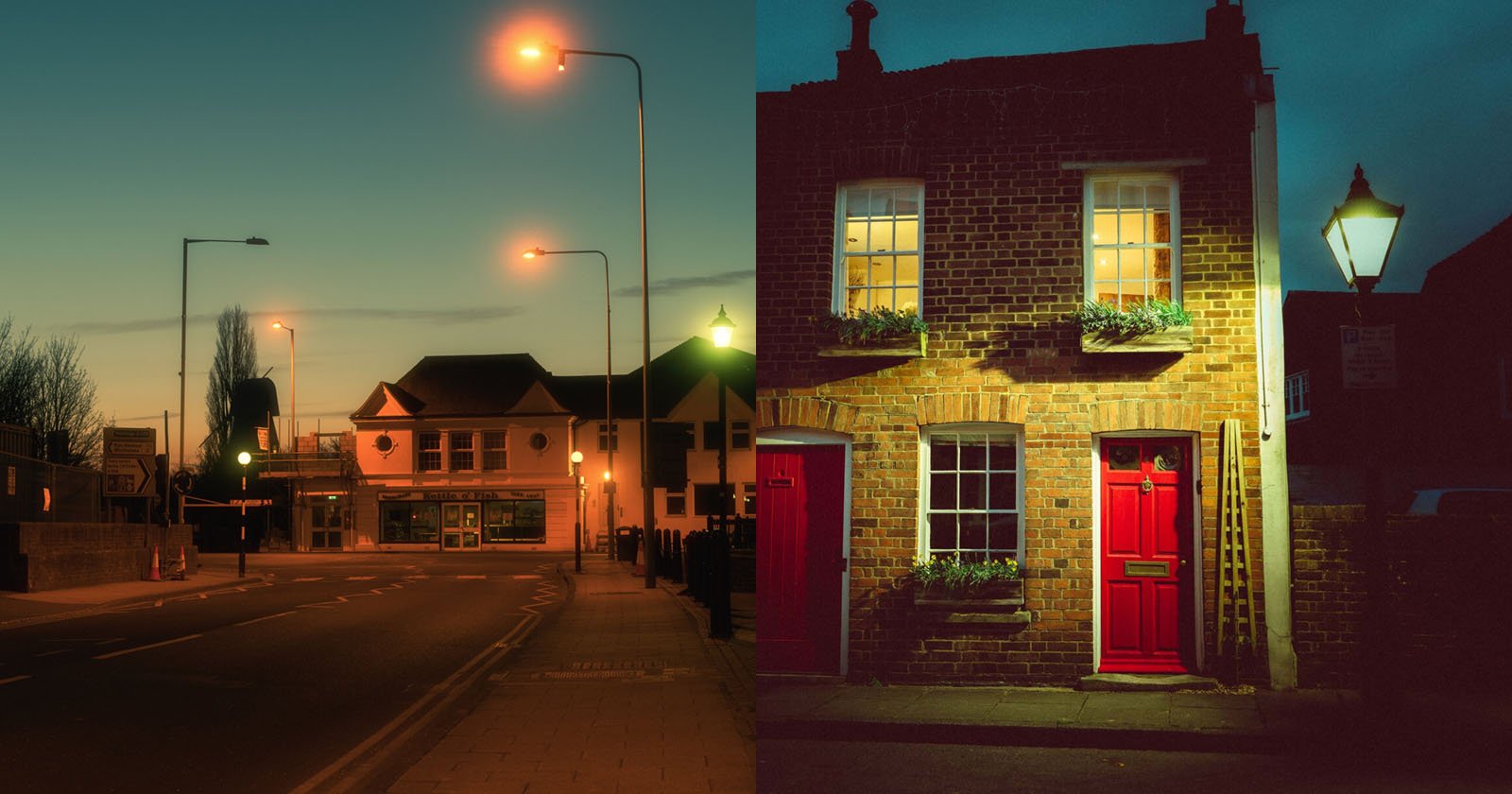 [Speaker Notes: A third of moths that circle light bulbs at night will die by morning (confuse it for the moon, die of exhaustion or predators)]
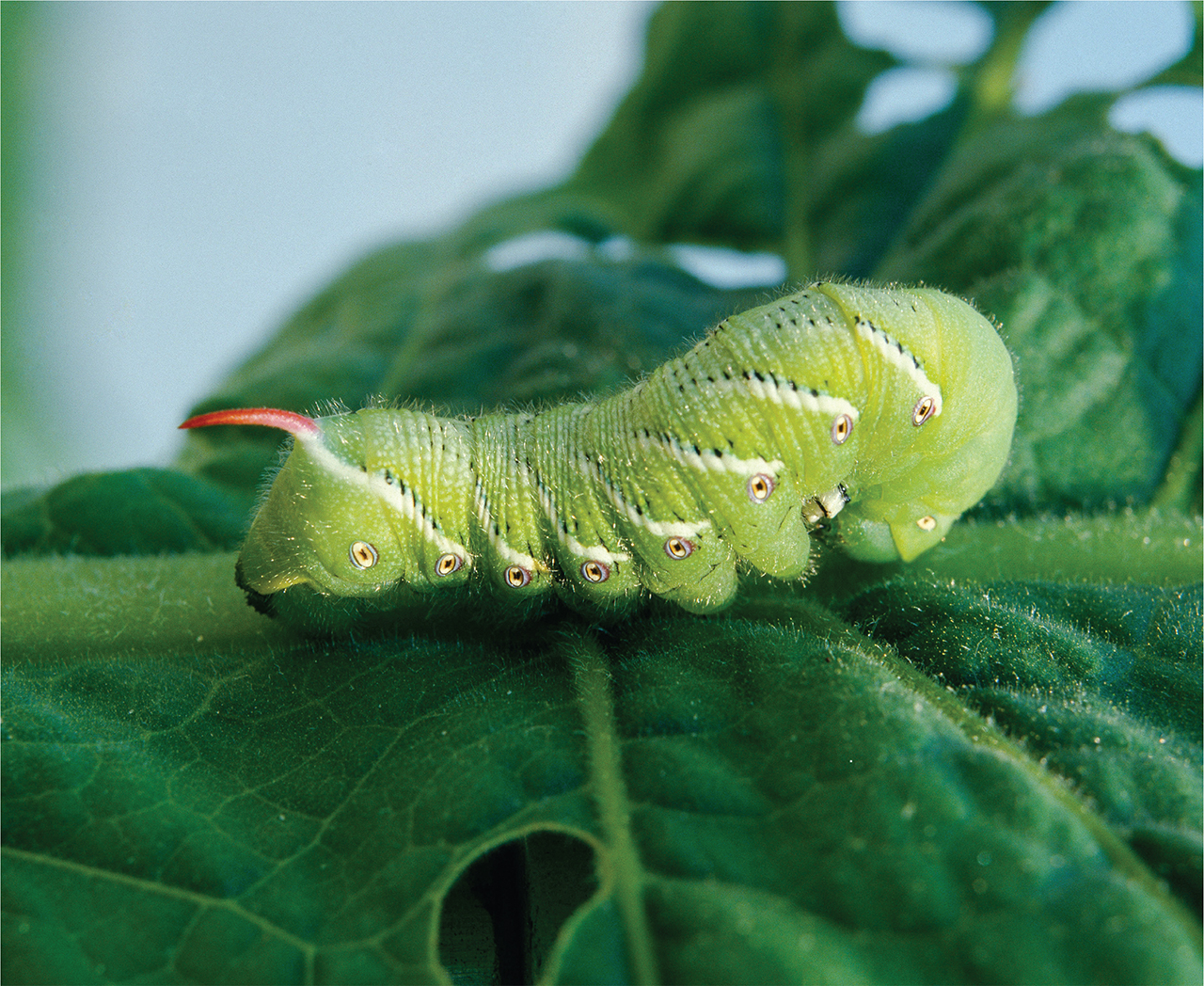 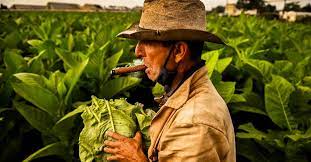 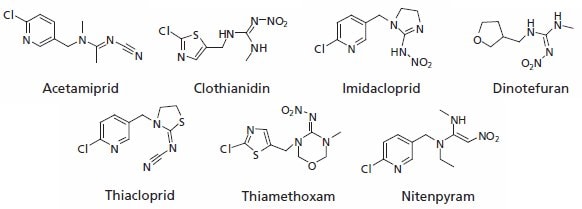 Neonicotinoids
[Speaker Notes: Tobacco horn worm and neonicotinoids
“new-nicotine like insecticide” = meaning of neonicotinoid]
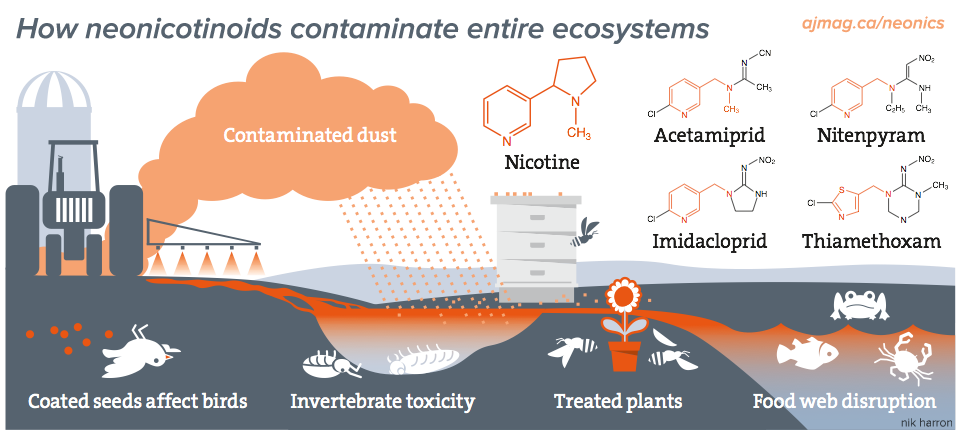 Estimated that only 5% of applied neonicotinoids
stay within the target plants
[Speaker Notes: Systemic (floods plant tissues)
Water soluble
Ubiqitously used in ag
Accumulate
Often don’t even work!
Even if they survive, the insects are brain-damaged (behavior changes)]
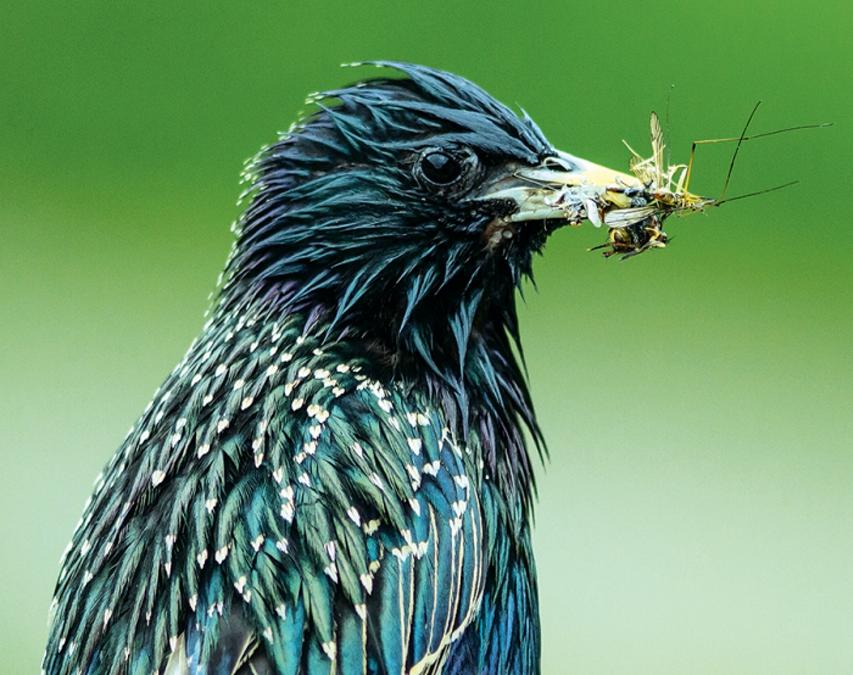 [Speaker Notes: Birds lose weight after eating plants/insects with neonics, appetite suppressant, lethargy = migration delays, issues with reproduction, etc]
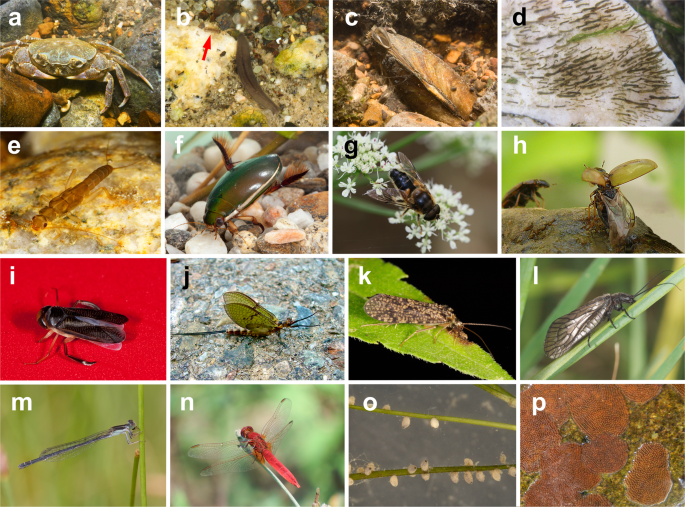 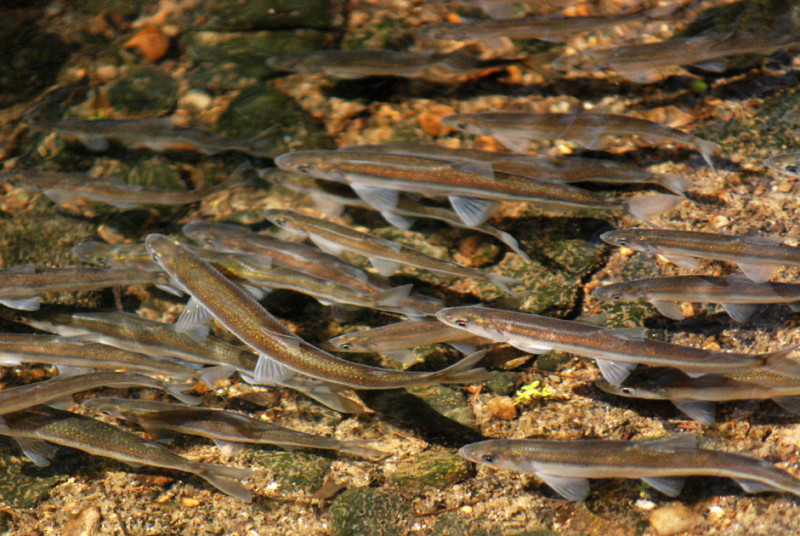 [Speaker Notes: Negative impact on aquatic invertebrates = collapse of fisheries
(pictured: rainbow smelt)]
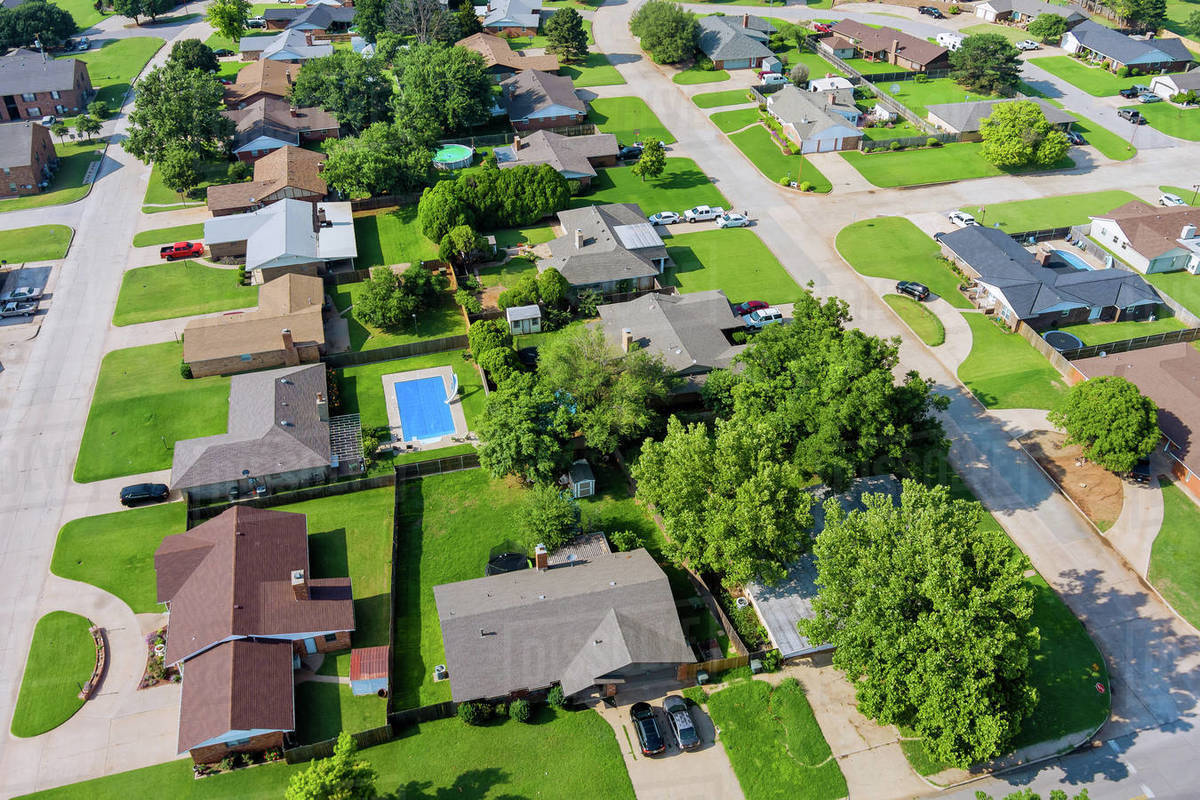 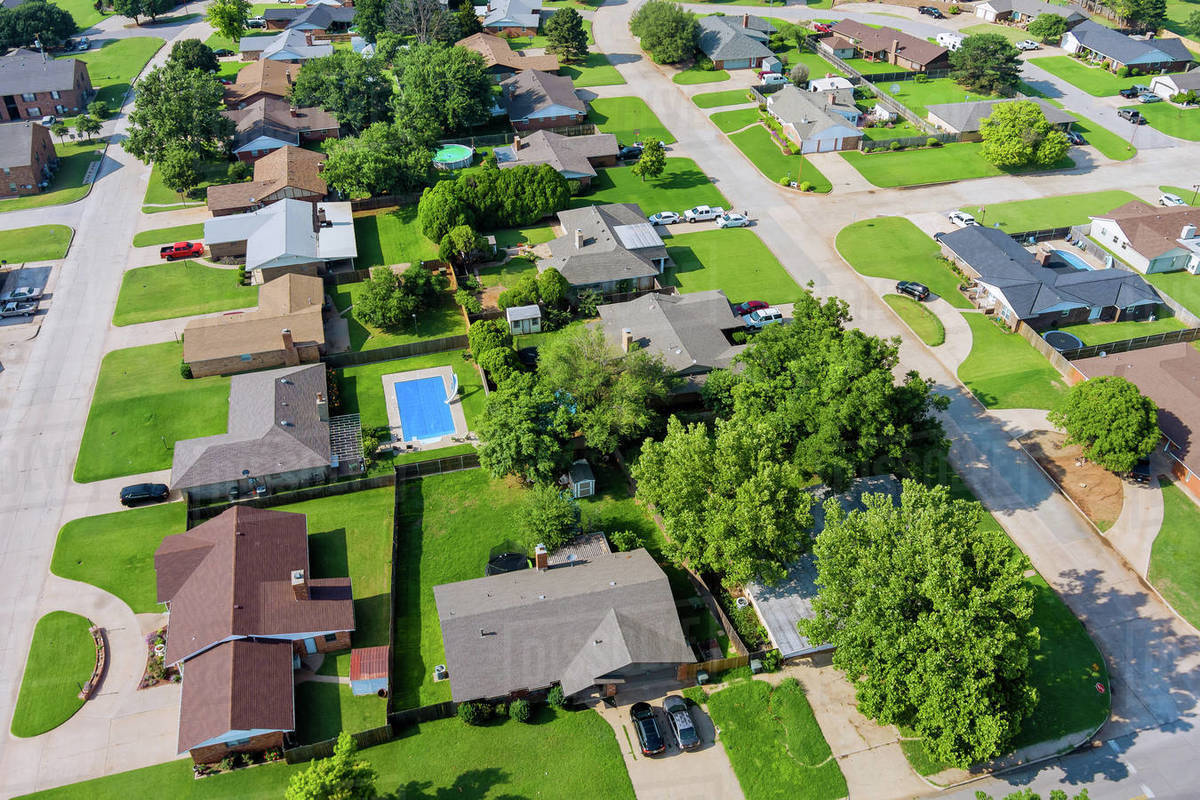 US lawns cover 49,431 square miles
(bigger than land area of North Carolina)

7 billion gallons of water daily
(87 million bathtubs or 
10,700 Olympic swimming pools)

59 millions pounds of pesticides yearly
(4500 African elephants or
1100 excavators)
[Speaker Notes: Land of NC is 48,711 sq mi]
“You can’t personally help tigers, whales, and elephants but you really can do something for the insects, birds, and plants that are local to you”
- Dr. Jane Memmott
Summary – What to Know
Scientific names, common names, key characteristics
Global insect trends
Key causes of declines
Scientific names, common names, and key characteristics of 10 insect orders (bolded)
Be able to identify all 29 orders using a dichotomous key
Archaeognatha (Bristletails)
Zygentoma (Silverfish)
Ephemeroptera (Mayflies)
Odonata (Dragonflies, Damselflies)
Zoraptera
Dermaptera (Earwigs)
Plecoptera (Stoneflies)
Orthoptera (Grasshoppers, Katydids, Crickets)
Embioptera (Webspinners)
Phasmatodea (Stickbugs and Leafbugs)
Mantophasmatodea (Rock Crawlers)
Grylloblattodea (Ice Crawlers)
Mantodea (Mantises)
Blattodea (Roaches and Termites)
Thysanoptera (Thrips)
Psocodea (Lice)
Hemiptera (True Bugs)
Neuropterida (Lacewings, Snakeflies, Antlions, Dobsonflies)
Coleoptera (Beetles)
Strepsiptera (Twisted-Wing Parasites)
Diptera (True Flies)
Siphonaptera (Fleas)
Mecoptera (Scorpionflies)
Lepidoptera (Butterflies and Moths)
Trichoptera (Caddisflies)
Hymenoptera (Ants, Wasps, Bees)
[Speaker Notes: Week 4 quiz will be closed book, you’ll be given materials needed to identify any non-bolded orders]